PRINCIPAL COMPONENTS
Deni W
[Speaker Notes: NOTE:
To change the  image on this slide, select the picture and delete it. Then click the Pictures icon in the placeholder to insert your own image.]
AGENDA
Population Principal Components
Population Principal Components
Analisis komponen utama berkaitan dengan menjelaskan struktur varians-kovarians dari sekumpulan variabel melalui beberapa kombinasi linear dari variabel-variable
Tujuannya adalah 
(1) reduksi data 
(2) interpretasi.
p komponen diperlukan untuk mereproduksi variabilitas sistem total, seringkali sebagian besar variabilitas ini dapat dijelaskan oleh sejumlah kecil k komponen utama. 
Informasi dalam k komponen (hampir) sebanyak yang ada dalam variabel p asli. 
Komponen utama k kemudian dapat menggantikan variabel p awal, dan kumpulan data asli, yang terdiri dari n pengukuran padap variabel, direduksi menjadi kumpulan data yang terdiri dari n pengukuran pada k komponen utama
Population Principal Components
Data Reduksi
Digunakan untuk mendapatkan representasi data yang dikurangi lebih kecil (volume), namun masih menjaga integritas data asli 
Proses pada kumpulan data yang telah dikurangi harus lebih efisien, tetapi masih menghasilkan hasil analisis yang sama

Reduksi Dimensi
Mengurangi data dengan banyak (p) variable dengan satu set yang lebih kecil
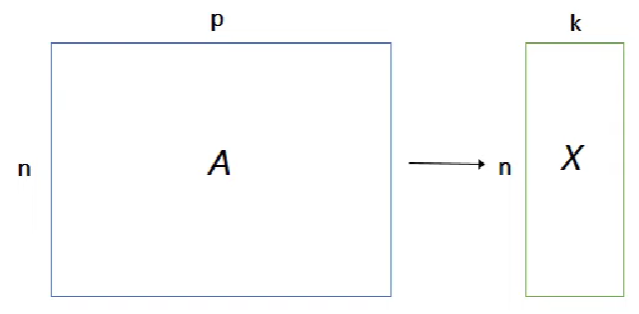 Population Principal Components
Principal Components Analysis
Merpakan Teknik mereduksi suatu set variable yang berdimensi tinggi menjadi lebih rendah, namun masih mengandung Sebagian besar informasi data awal

Dua Fungsi Utama
Fungsi reduksi digunakan untuk mengurangi jumlah variable menjadi lebih sedikit untuk memudahkan analisis 
Fungsi transformasi digunakan untuk mengubah variable yang awalnya saling berkorelasi menjadi tidak saling berkorelasi
Population Principal Components
Tahapan
Standarisasi
Menghitung Matrik covarian atau korelasi untuk mendapatkan nilai eigen dan vector eigen
Menghitung nila eigen value yang menyatakan seberapa besar keragaman yang mampu dijelaskan oleh suatu variable PC
Menghitung Principal Component, karena nilai eigen dan vector sudah diketahui, maka nilai setiap PC dapat dihitung
Reduksi Dimensi, tidak semua variable PC akan dipilih, nilai eigen > 1 yang akan dipilih
Population Principal Components
Contoh 3 Diketahui matrik A sebagai berikut:


Carilah eigenvalue () dan eigenvector (e) 
Maka:




Hasilnya 1 = 1 dan 2 = 3
Untuk eigenvalue  = 1, maka eigenvector :
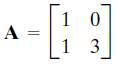 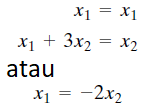 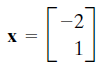 Untuk eigenvalue  = 3, maka eigenvector :
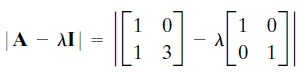 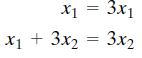 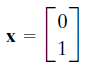 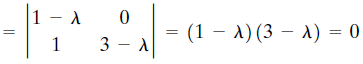 Jika:             maka
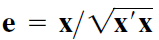 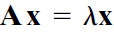 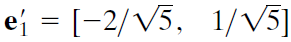 eigenvector yang terkait dengan eigenvalue ini dapat ditentukan dengan menyelesaikan persamaan berikut
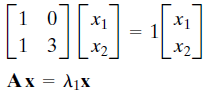 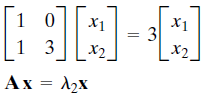 Population Principal Components
Misalkan atribut A1 dan A2 memiliki n data
X menunjukan A1 dan y menyatakan A2
Varian atribut




Kovarian dua atribut
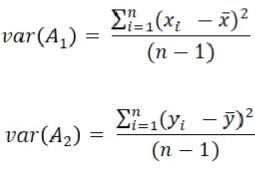 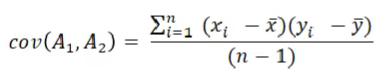 Population Principal Components
Contoh
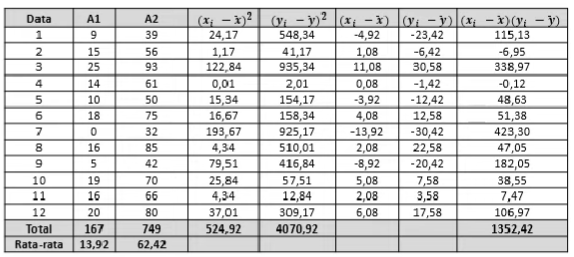 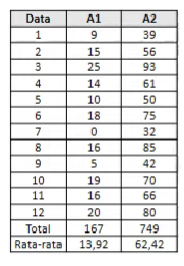 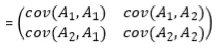 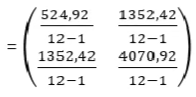 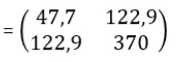 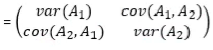 Population Principal Components
Perhitungan Eigenvalue dan Eigenvector
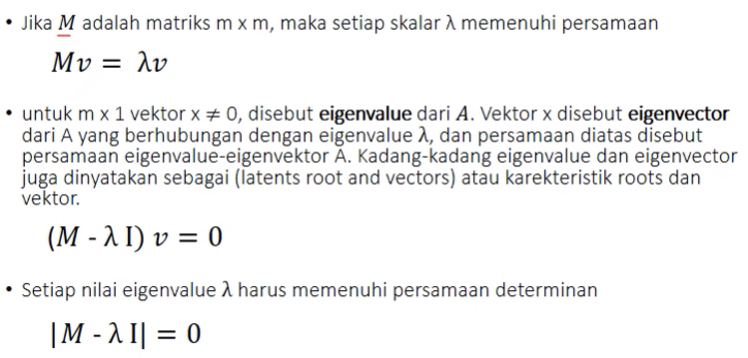 Population Principal Components
Perhitungan Eigenvalue dan Eigenvector
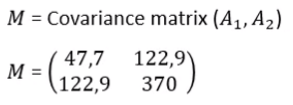 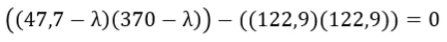 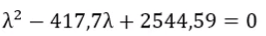 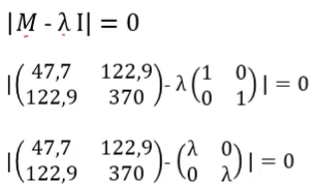 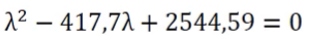 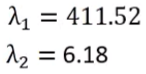 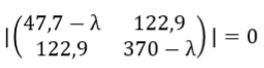 Population Principal Components
Perhitungan Eigenvalue dan Eigenvector
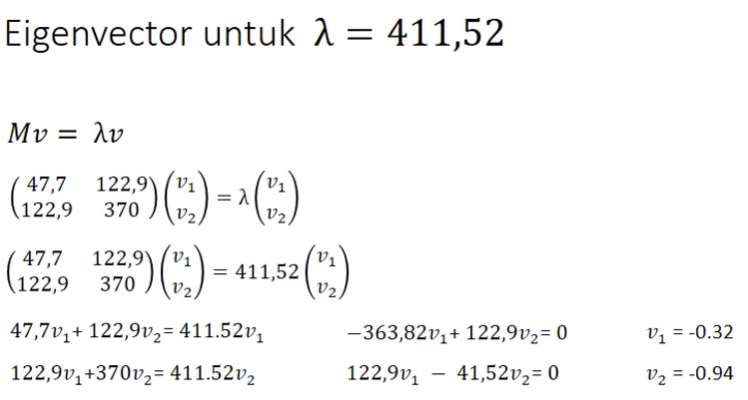 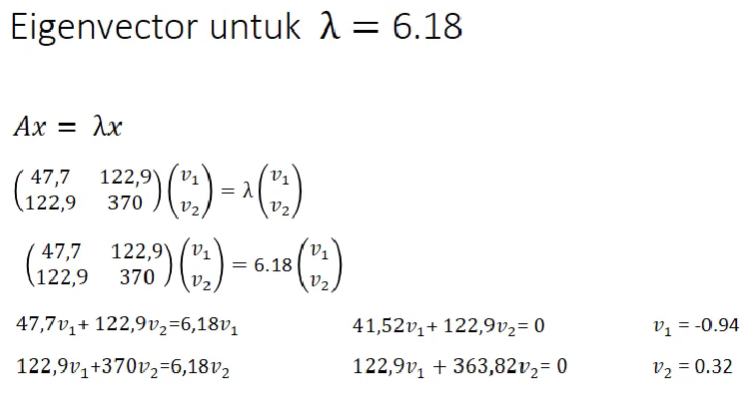 Population Principal Components
Urutkan eigenvector by eigenvalue terbesar pada terkecil
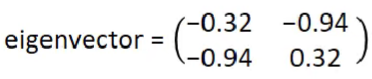 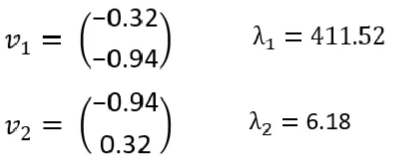 Population Principal Components
Construct new feature vector
Cari Persentasi dari :
1 =    411.52    x 100 = 98.5%
     411.52+ 6.18  

2 =    6.18      x 100 = 1.5%
     411.52+ 6.18     
   Maka yang dipilih 1
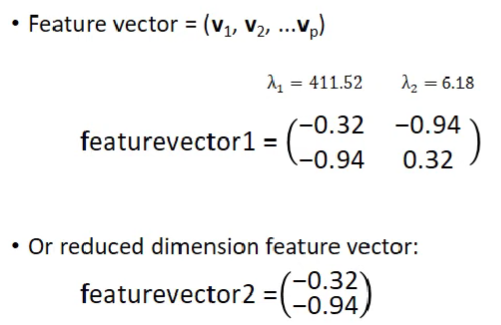 Population Principal Components
Derive the New Data set (Transformasi 12x2  x  2x2  12x2 )
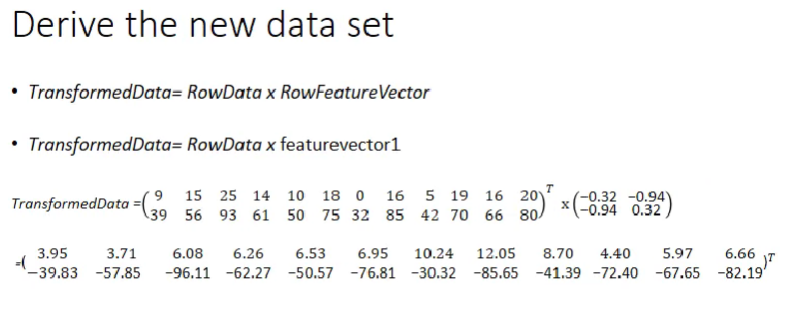 Population Principal Components
Reduksi dimensi (Tranformasi 12x2  x  2x1 12x1 )
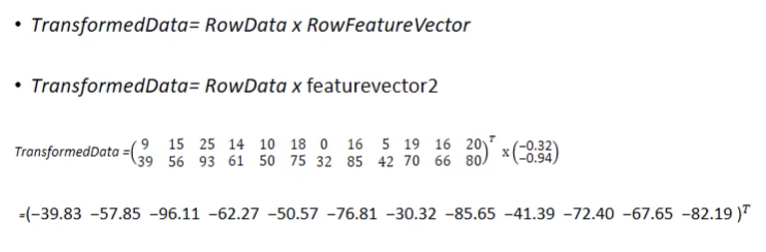 Tugas
Carilah reduksi data dan transformasi data pada data berikut:
TERIMAKSIH